Užduočių bankas

                    2 klasė   Skaičiai iki 100. Sudėtis

Medžiagos naudojimo tikslingumas:
Mokysis matematiškai mąstyti


Sudarė pradinių klasių mokytoja metodininkė Loreta Toleikienė, remiantis:
Jolanta Žvirblienė, Salomėja Žeknienė Riešutas. Matematikos vadovėlis II klasei;
Elektroninė mokymosi aplinka EMA
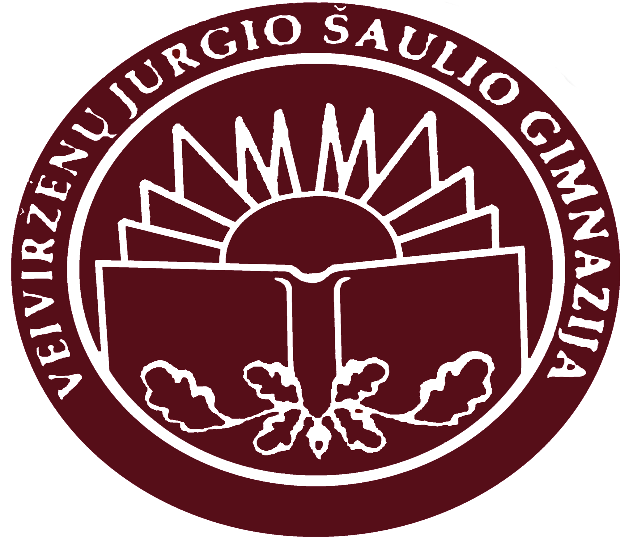 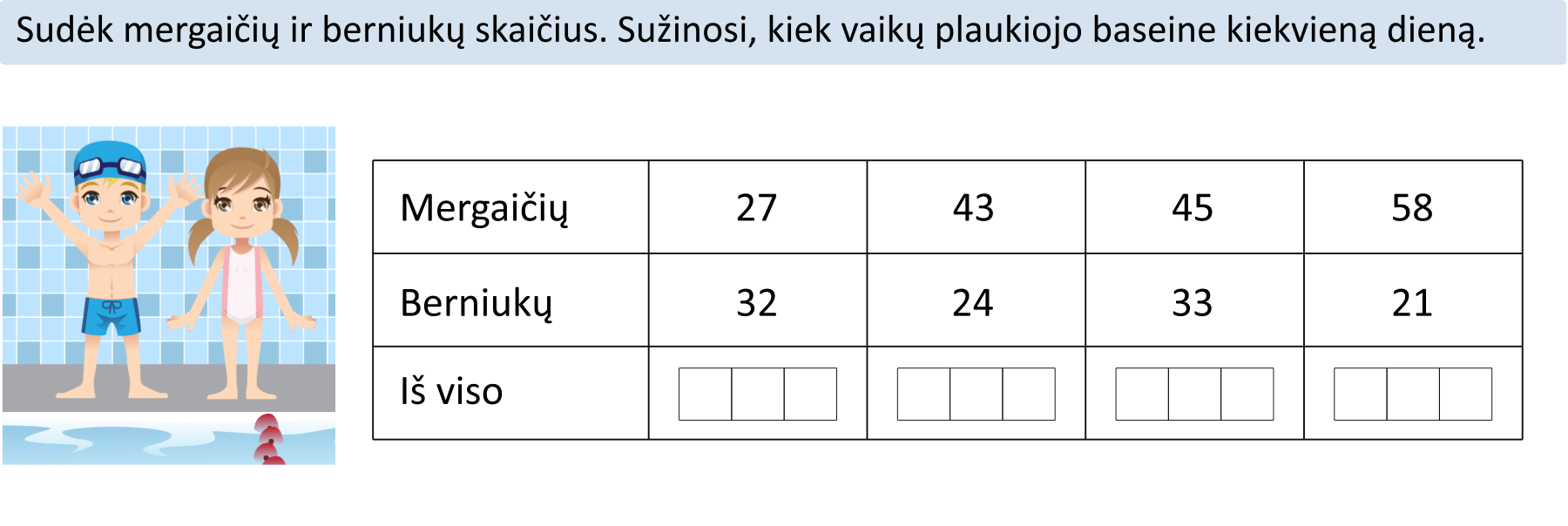 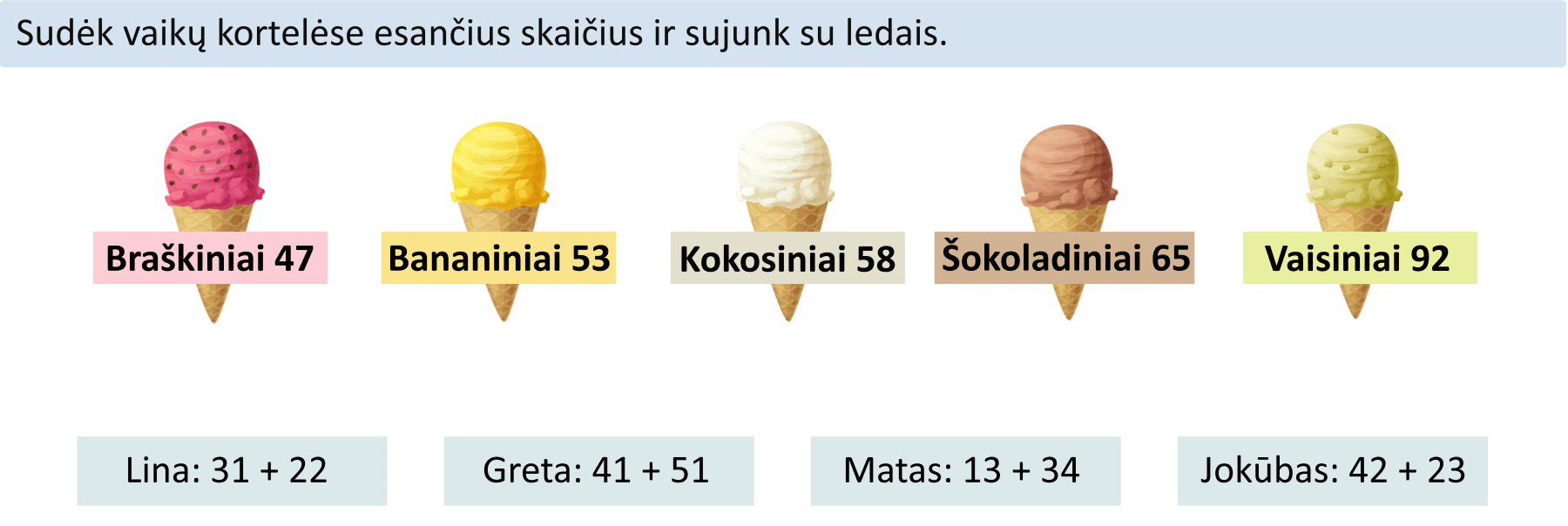 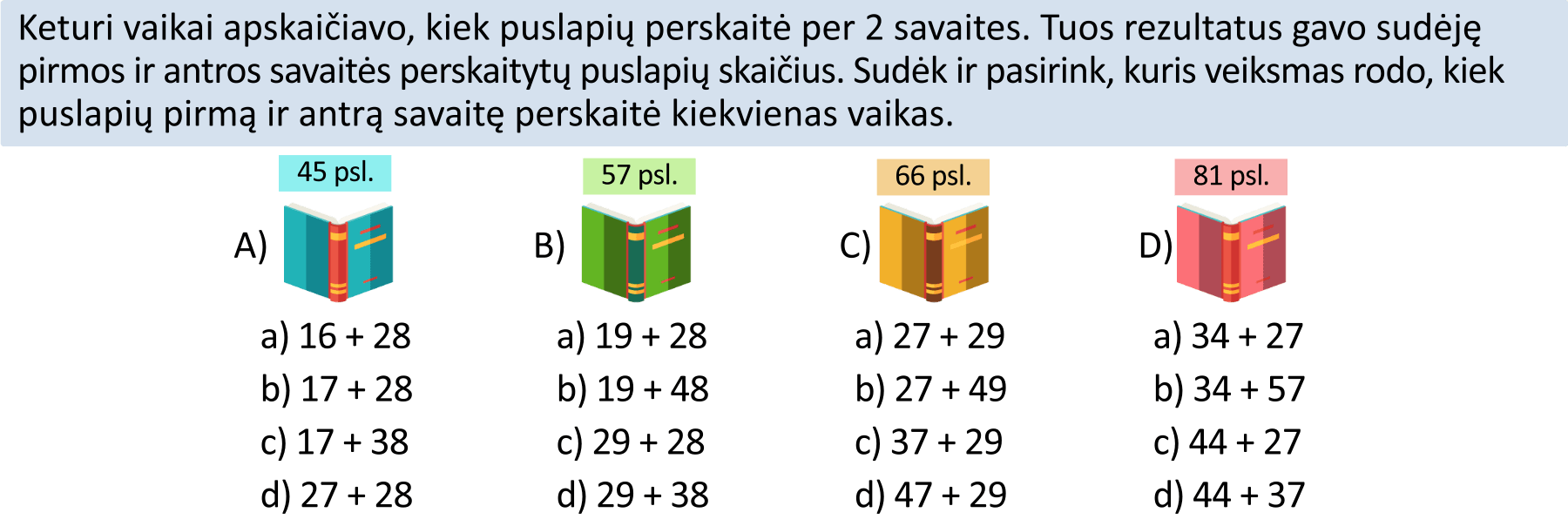 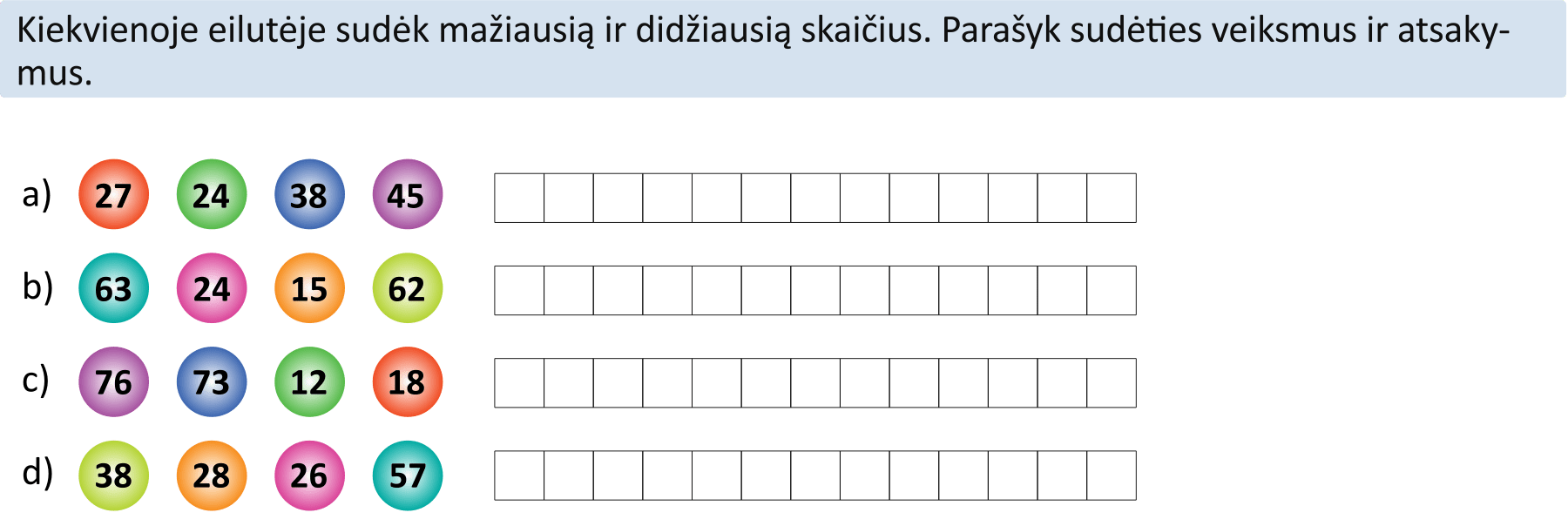 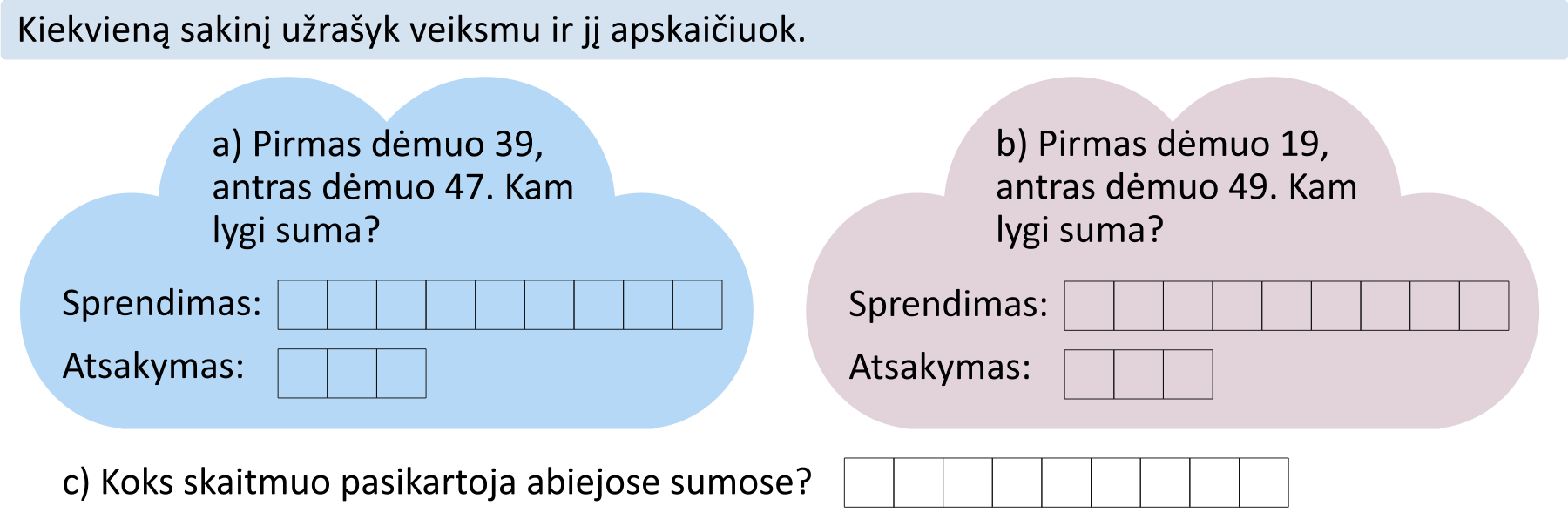 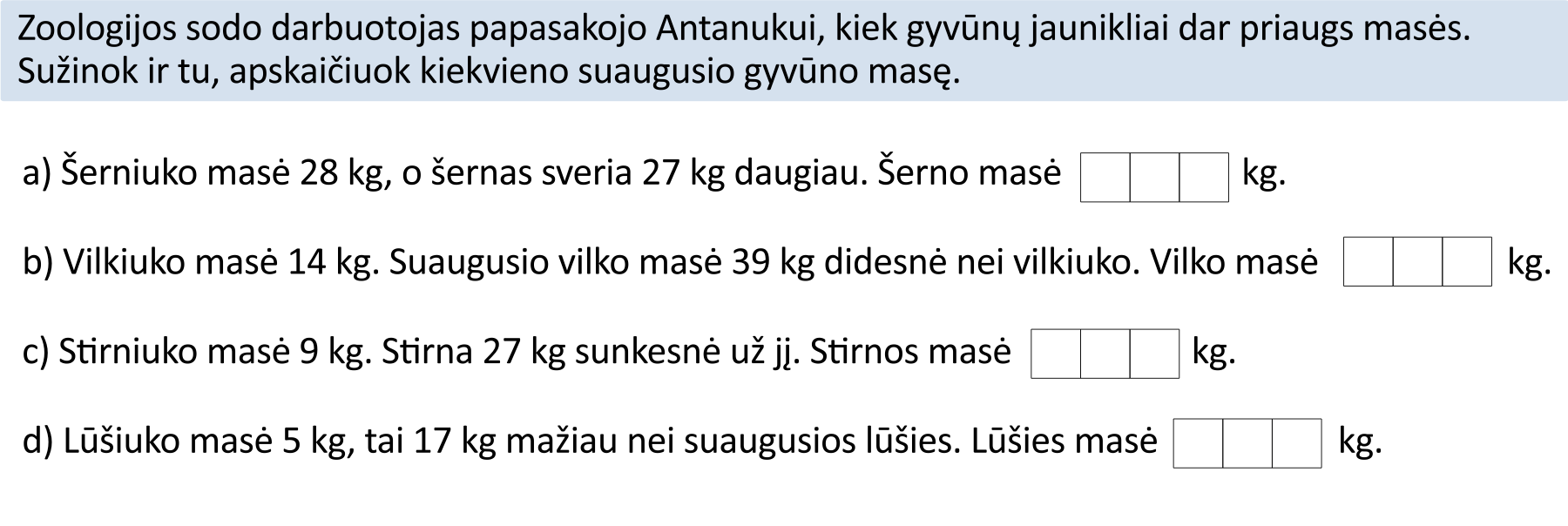 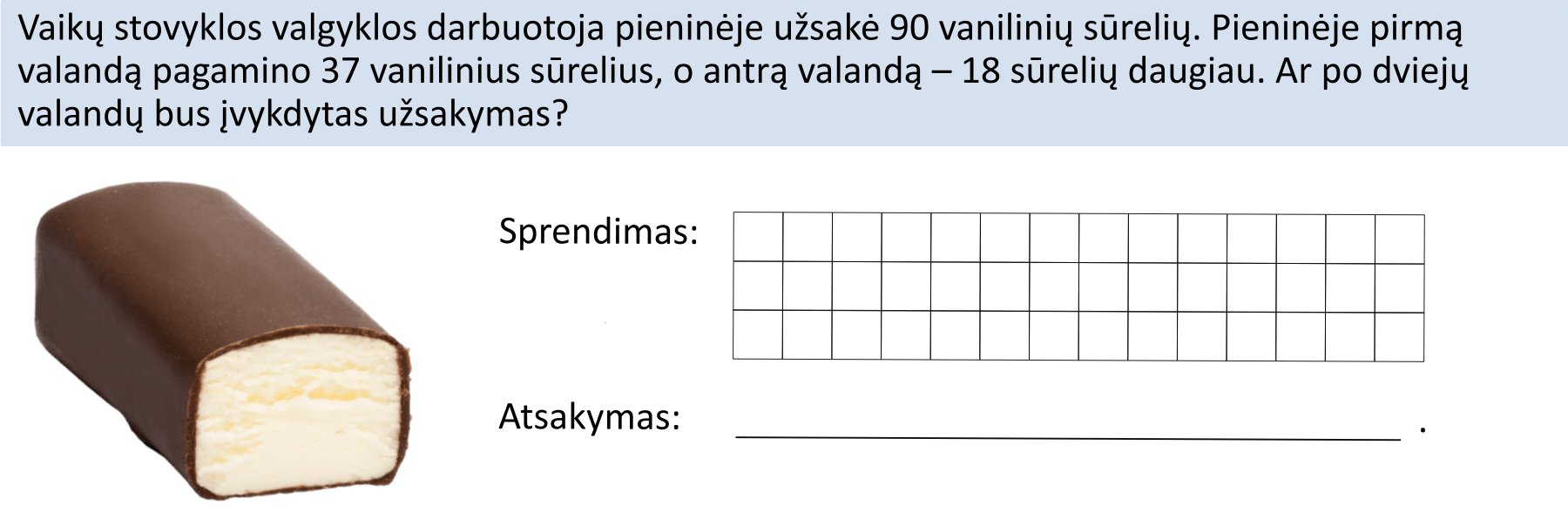